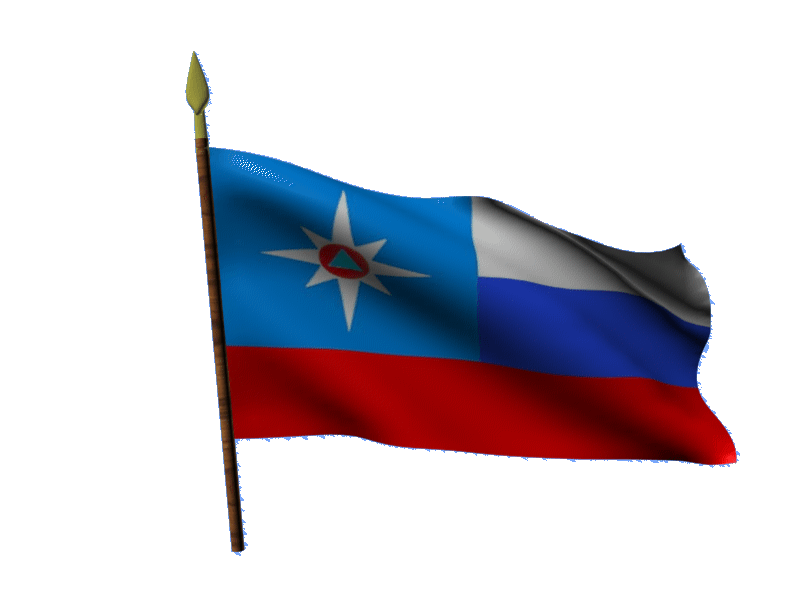 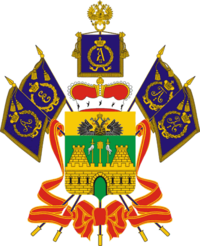 МОДЕЛЬ 
РАЗВИТИЯ ВЕТРОВОЙ НАГРУЗКИ В СООТВЕТСТВИИ С ПРОГНОЗОМ НА ТЕРРИТОРИИ КРАСНОДАРСКОГО КРАЯ
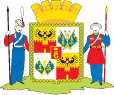 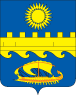 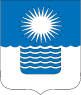 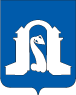 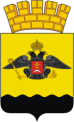 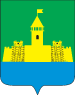 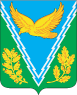 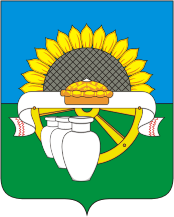 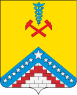 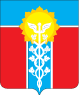 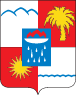 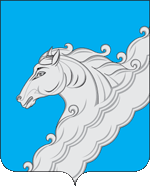 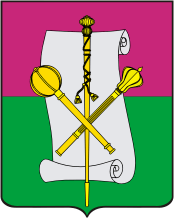 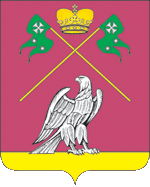 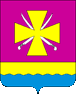 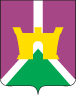 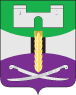 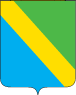 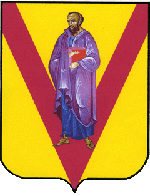 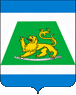 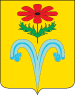 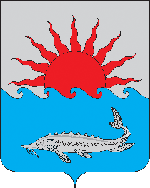 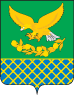 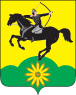 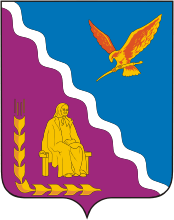 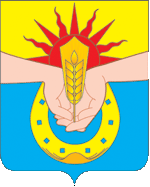 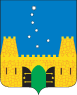 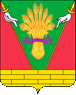 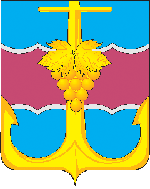 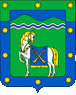 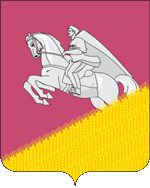 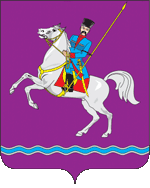 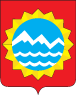 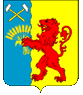 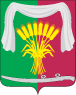 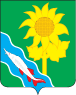 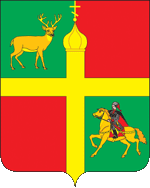 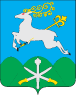 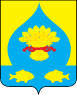 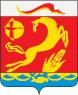 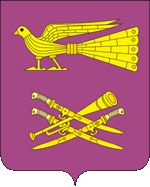 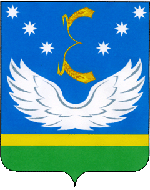 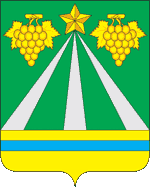 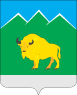 МЕТЕОРОЛОГИЧЕСКАЯ ОБСТАНОВКА НА ТЕРРИТОРИИ КРАСНОДАРСКОГО КРАЯ НА ПРЕДСТОЯЩИЙ ПЕРИОД
(с использованием АИУС РСЧС, Гисметео, Windy, Ventusky, САЦ Минэнерго)
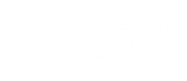 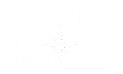 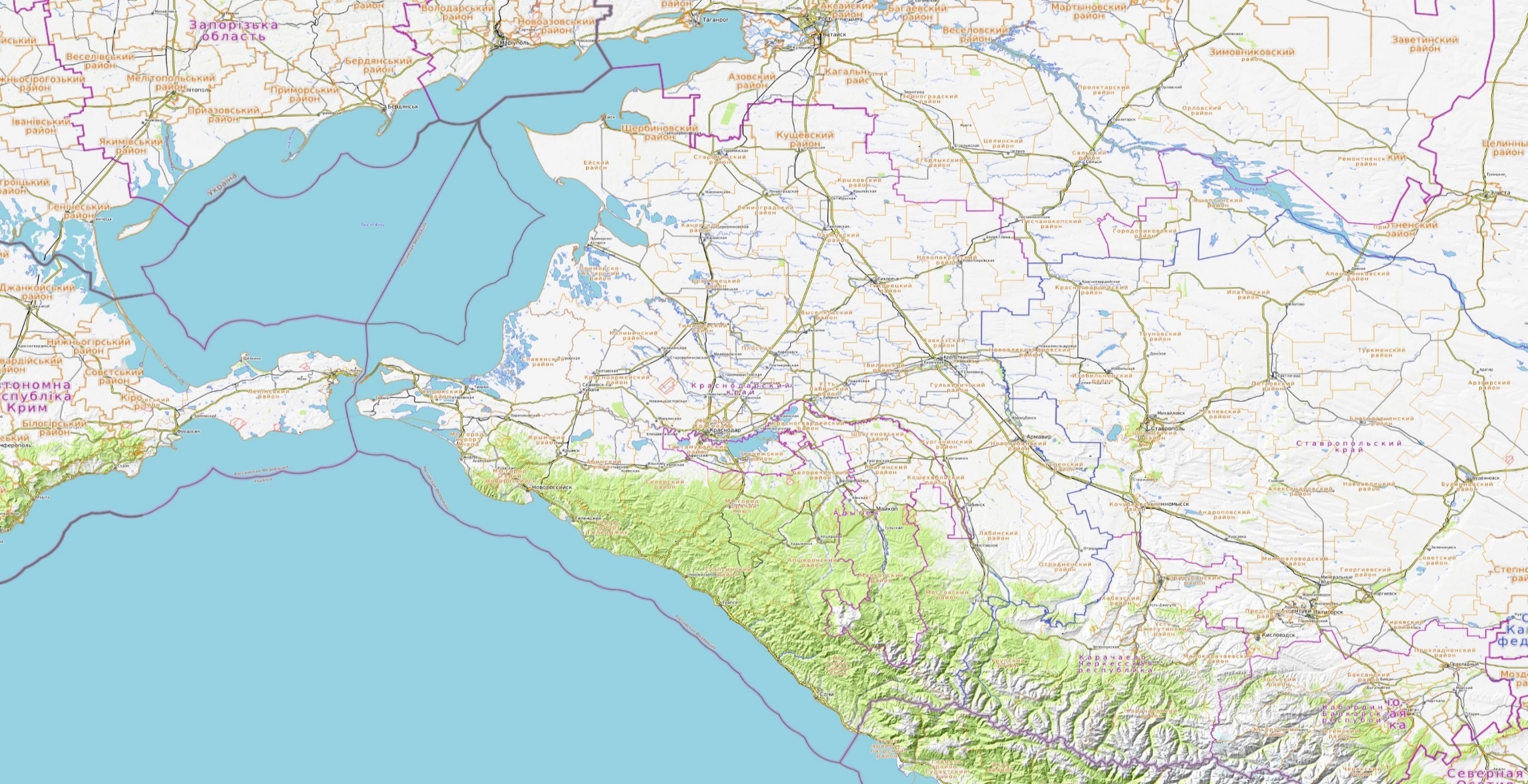 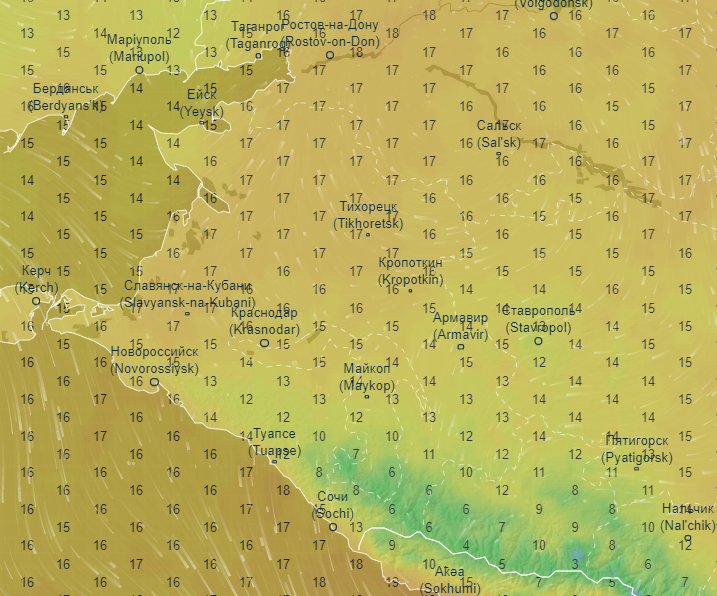 Прогноз температуры
По Краснодарскому краю: переменная облачность. Местами ночью небольшой дождь; днем кратковременный дождь, в отдельных районах южной половины края сильный дождь. Ночью и утром местами туман. Ветер восточный с переходом на западную четверть 4-9 м/с, местами порывы до 14 м/с. Температура воздуха ночью 6…11°, днем 13…18°.
На Черноморском побережье: переменная облачность. Местами кратковременный дождь, гроза. Ветер северной четверти с переходом на западную 6-11 м/с, в районе Новороссийска местами порывы 12-17 м/с. Температура воздуха ночью 10…15°; днем 16…21°.
По г. Краснодару: переменная облачность. Преимущественно без осадков. Ветер восточной четверти с переходом на западную четверть 4-9 м/с. Температура воздуха ночью 9…11°, днем 15…17°.
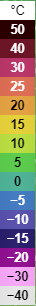 Щербиновский
Кущевский
Кущевский
Щербиновский
Ейский
Староминский
Ейский
Староминский
Крыловский
Прогнозируемая метеообстановка
Крыловский
Ленинградский
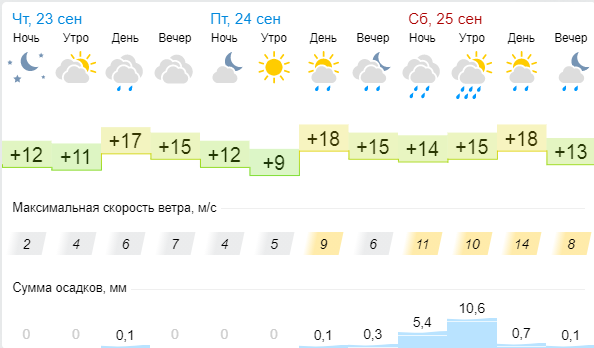 Ленинградский
Каневский
Павловский
Каневский
Новопокровский
Павловский
Белоглинский
Новопокровский
Приморско-Ахтарский
Прогноз выпадения осадков
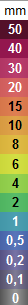 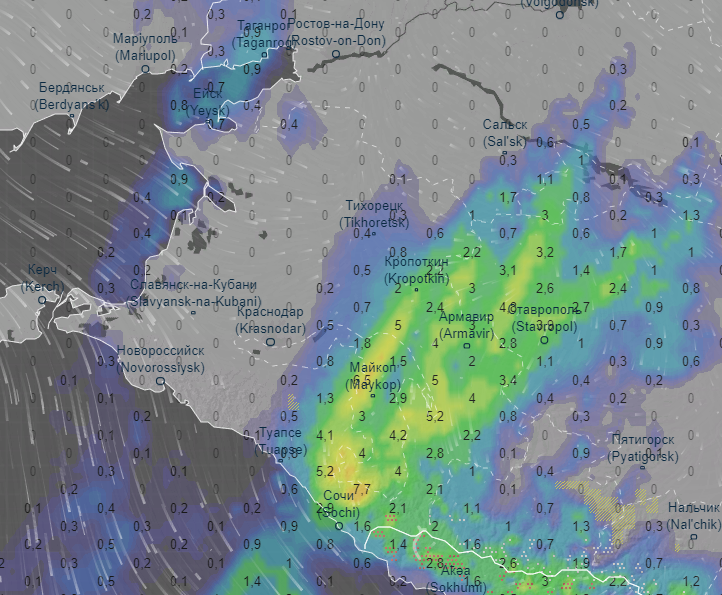 Брюховецкий
Приморско-Ахтарский
Белоглинский
Тихорецкий
Брюховецкий
Тихорецкий
Выселковский
Калининский
Тимашевский
Выселковский
Калининский
Кавказский
Кореновский
Тимашевский
Славянский
Кавказский
Кореновский
Славянский
Тбилисский
Красноармейский
Тбилисский
Гулькевичский
Усть-Лабинский
Красноармейский
Динской
Темрюкский
Гулькевичский
Усть-Лабинский
Новокубанский
Динской
Темрюкский
Новокубанский
Крымский
МО г. Краснодар
Курганинский
МО г. Анапа
МО г. Армавир
г. Краснодар
Крымский
г. Анапа
Курганинский
г. Армавир
Абинский
Успенский
МО г. Новороссийск
Абинский
Абинский
Успенский
Белореченский
Северский
г. Новороссийск
Белореченский
Северский
МО г. Горячий Ключ
г. Горячий Ключ
Лабинский
МО г. Геленджик
Прогноз порывов ветра
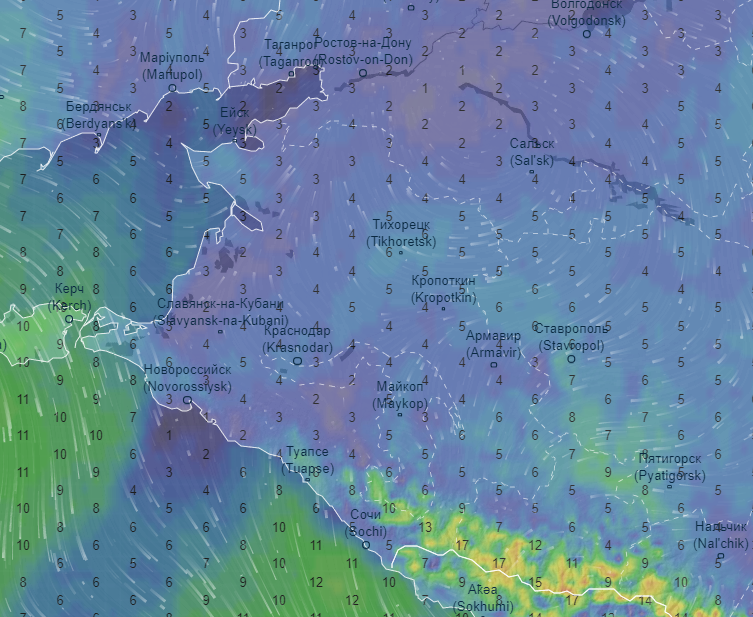 г. Геленджик
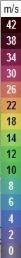 Апшеронский
Лабинский
Апшеронский
Отрадненский
Отрадненский
Туапсинский
Туапсинский
Мостовский
Мостовский
Муниципальные образования, в которых прогнозируется усиление ветра до 6-13 м/с
Черное море
Северский
г. Сочи
Муниципальные образования, в которых прогнозируется усиление ветра до 14-17 м/с
МО г. Сочи
КАРАЧАЕВО-ЧЕРКЕССКАЯ
РЕСПУБЛИКА
Северский
Условные обозначения
Муниципальные образования, в которых прогнозируется усиление ветра до 18-25 м/с
АБХАЗИЯ
Северский
Существует вероятность возникновения происшествий, связанных с:
порывами  линий связи  и электропередачи, повалом деревьев;
обрушением  слабозакрепленных  конструкций,  повреждением  кровли зданий;
нарушением работы систем жизнеобеспечения населения;
нарушением в работе всех видов транспорта;
затруднением движения и образованием заторов на автодорогах федерального и регионального значения, увеличением ДТП.
ИНФОРМАЦИОННЫЕ МАТЕРИАЛЫ ПО ПОРЫВАМ ВЕТРА 
НА ТЕРРИТОРИИ КРАСНОДАРСКОГО КРАЯ
(с использованием информационных ресурсов Ventusky, Windy)
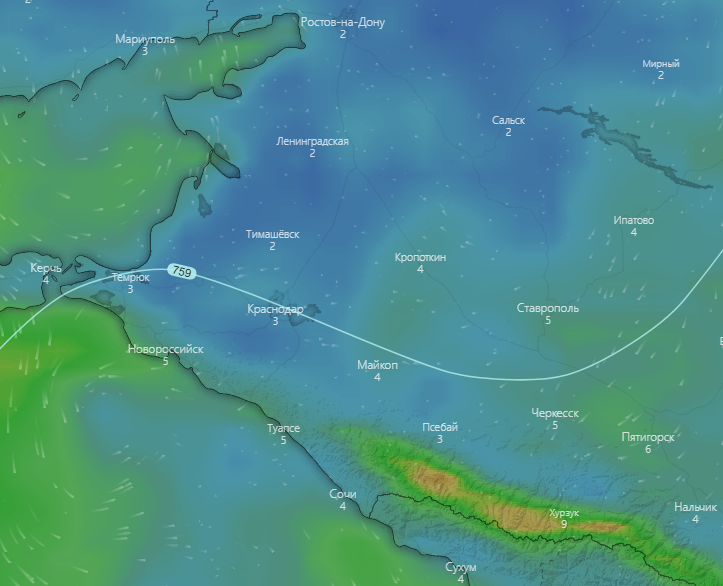 Прогноз порывов ветра 06.00 23.09.2021
Порывы ветра, м/с
18.00 23.09.2021
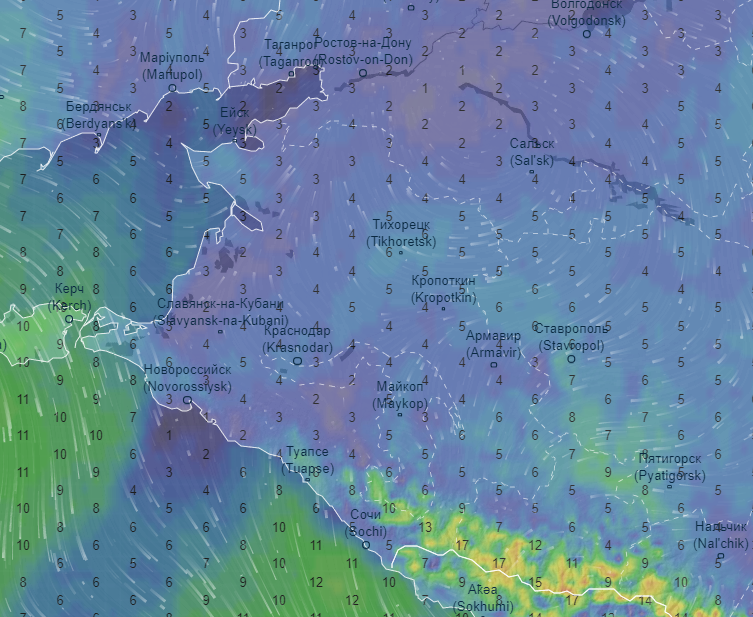 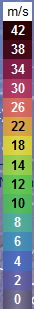 Ейский район
2
15℃
6
76%
6357/19
50 362/497 806
Ленинградский район
17℃
0
5
87%
6357/19
50 362/497 806
Приморско-Ахтарский район
7
16℃
0
84%
6357/19
50 362/497 806
Выселковский район
0
14℃
8
64%
6357/19
Темрюкский район
50 362/497 806
10
59%
15℃
1
6357/19
Мостовский район
ГО Краснодар
50 362/497 806
16℃
58%
56%
9
0
6
7
14℃
6357/19
6357/19
ГО Новороссийск
- износ электроэнергетических систем
50%
1
9
18℃
58%
50 362/497 806
50 362/497 806
- протяженность ЛЭП/ТП (шт.)
6357/19
321/20
50 362/497 806
- кол-во домов /населения
19/330
Условные обозначения
0
МО Сочи
- количество осадков, мм
При наихудшем сценарии в зону отключения попадают:
17
Туапсинский район
- порывы ветра, м/с
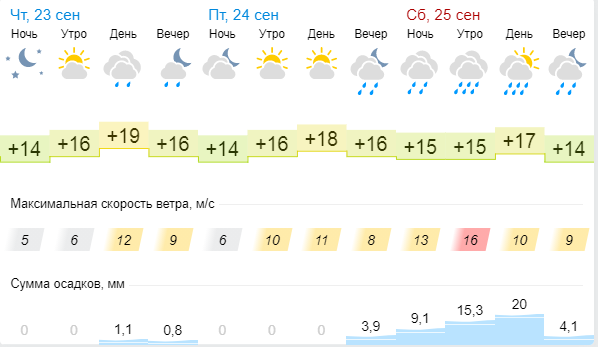 44 муниципальных образований
1740 населенных пунктов
1 215 462 дома, 
5 620 688 чел.;
6 153 СЗО;
1 165 автомобильных мостов.
2
17℃
12
83%
- скорость ветра в диапазоне 0–7 м/с
6357/19
- скорость ветра в диапазоне 8–12 м/с
50 362/497 806
- скорость ветра в диапазоне 13–17 м/с
ГО Сочи
- скорость ветра в диапазоне 18-25 м/с
77%
12
18℃
3
- скорость ветра свыше 25 м/с
6357/19
50 362/497 806
ИНФОРМАЦИОННЫЕ МАТЕРИАЛЫ ПО МЕТЕООБСТАНОВКЕ
НА ТЕРРИТОРИИ КРАСНОДАРСКОГО КРАЯ
(использовались данные, представленные в информационном ресурсе погоды Windy)
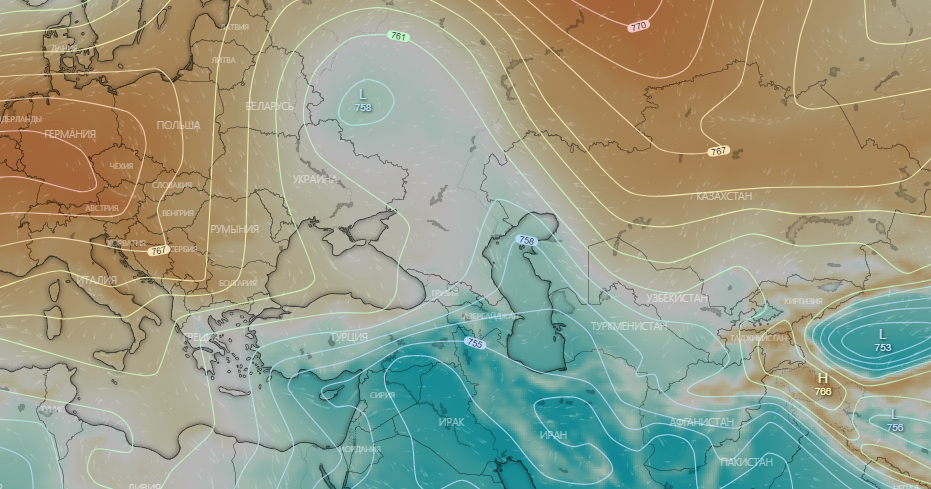 Область высокого давления H
Область низкого давления L
Область высокого давления H
Ростов-на-Дону
Краснодар
Сочи
Черное море
Область низкого давления L
Область высокого давления H
ПРОВЕДЕНИЕ РАСЧЕТОВ ДЛЯ ОРГАНИЗАЦИИ НОРМАЛЬНЫХ УСЛОВИЙ 
ЖИЗНЕДЕЯТЕЛЬНОСТИ НАСЕЛЕНИЯ
(с использованием программно-расчетных комплексов)
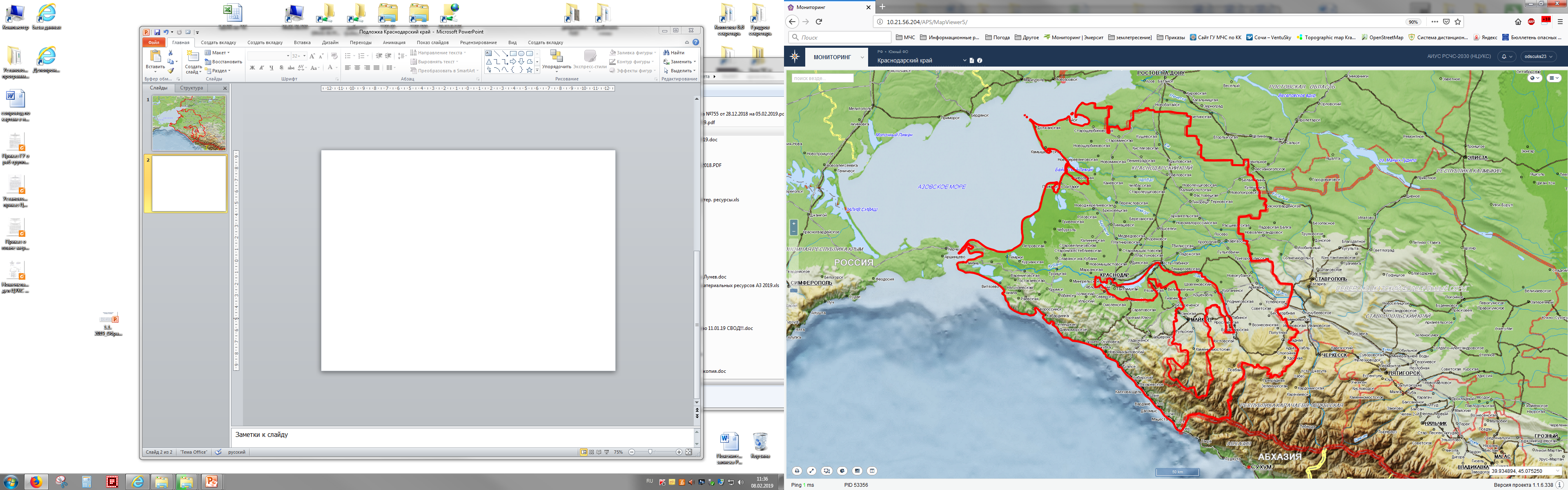 В результате сильного ветра с порывами прогнозируется возникновение чрезвычайных ситуаций (происшествий), связанных с нарушением условий жизнедеятельности населения, повреждением (обрывом) ЛЭП и линий связи, нарушениями в системе ЖКХ.
РАСЧЕТ
потребности питьевой воды
Вычислим норму водообеспечения человека в сутки при малой физической активности (с энергозатратами до 5,0-105 Дж/ч (120 ккал/ч)) для различных видов водопотребления и режимов водообеспечения.
Вывод: для организации трехразового подвоза воды (одна автоцистерна будет  подвозить воду 3 раза в день по 4 000 л) необходимо привлечь 7 автоцистерн водоизмещением    4 000 л для обеспечения питьевой водой и 14 автоцистерн для обеспечения водой для приготовления пищи и умывания.
РЕКОМЕНДАЦИИ ПО ПРОВЕДЕНИЮ ПРЕВЕНТИВНЫХ МЕРОПРИЯТИЙ 
ПО СИЛЬНОМУ ВЕТРУ НА ТЕРРИТОРИИ КРАСНОДАРСКОГО КРАЯ
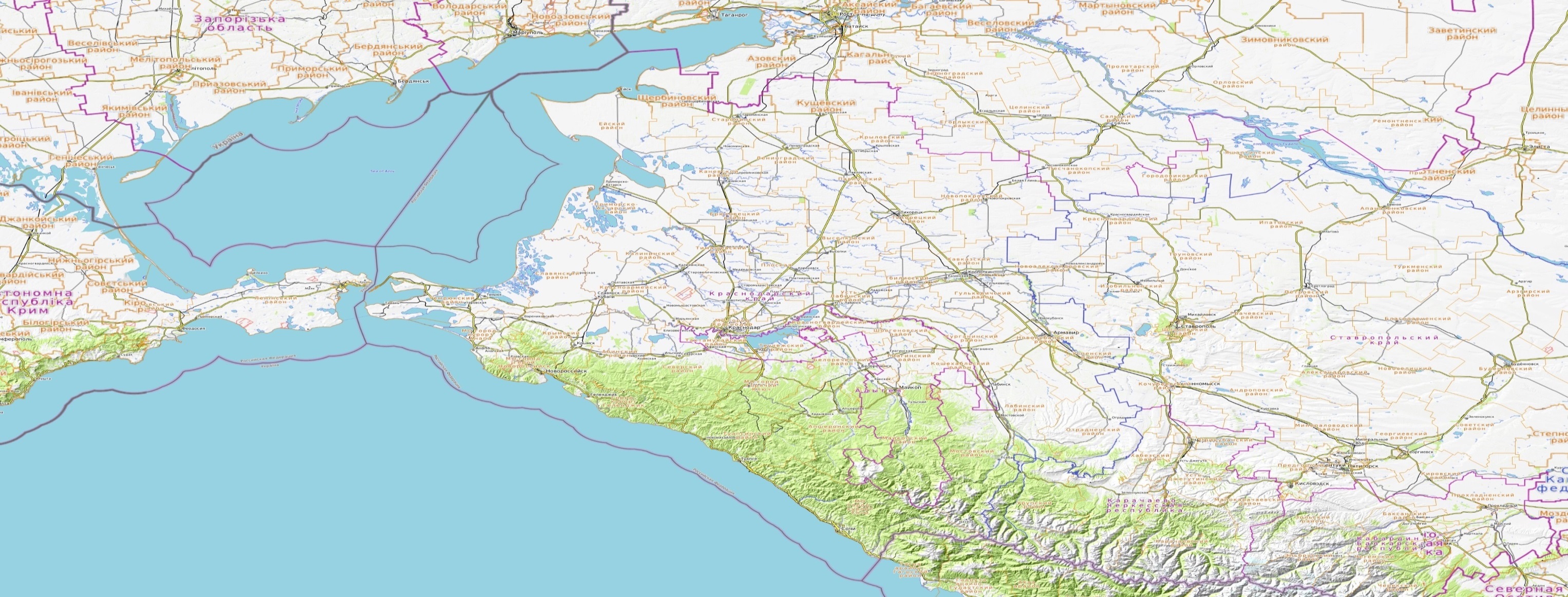 Комплекс превентивных мероприятий
1. Довести прогноз до глав городских и сельских поселений, руководителей туристических групп, руководителей санаторно-курортных комплексов, руководителей баз и зон отдыха, руководителей предприятий, организаций, аварийно-спасательных формирований;
2. Провести, при необходимости (в соответствии с прогнозной информацией), заседания комиссии по предупреждению и ликвидации чрезвычайных ситуаций и обеспечению пожарной безопасности по вопросам предупреждения возможных чрезвычайных ситуаций (происшествий), обусловленных неблагоприятным прогнозом, с введением режима повышенной готовности.
3. Поддерживать в постоянной готовности системы оповещения населения, при необходимости провести оповещение населения о возможном возникновении ЧС и происшествий;
4. Проверить готовность специальной техники, аварийно-спасательных и аварийно-восстановительных бригад муниципального звена территориальной подсистемы РСЧС в случае реагирования на возможные чрезвычайные ситуации (происшествия);
5. Поддерживать на необходимом уровне запасы материальных и финансовых ресурсов для ликвидации чрезвычайных ситуаций;
6. Усилить контроль за регистрацией групп туристов, направляющихся в горные районы, и обеспечить их достоверной информацией о метеоусловиях на маршрутах;
7. Организовать подготовительные работы по проведению эвакуации людей и материальных ценностей, при необходимости провести заблаговременную эвакуацию;
8. Другие мероприятия с учетом особенностей территории, прогнозной информации и складывающейся оперативной обстановки.